Jim Sowinski Retirement Celebration
All of those young looking folks reminds me … when do I get to retire? 
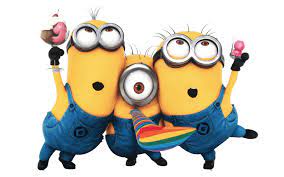 Many roles
Have known Jim for 20 years … first interaction was from the very first account issue   (2002)
Then interacted with Jim throughout his many roles … and long time commitment to many aspects of Science 
EEMC Coordinator, Project Lead
Period coordinator
Spin PWGC, Pi0 analysis / JetFinding 
On committee together (FMS review, …)
BNL UEC Chair
Program Manager (so many discussions and support)
Collaborator and  colleague with good advices
…
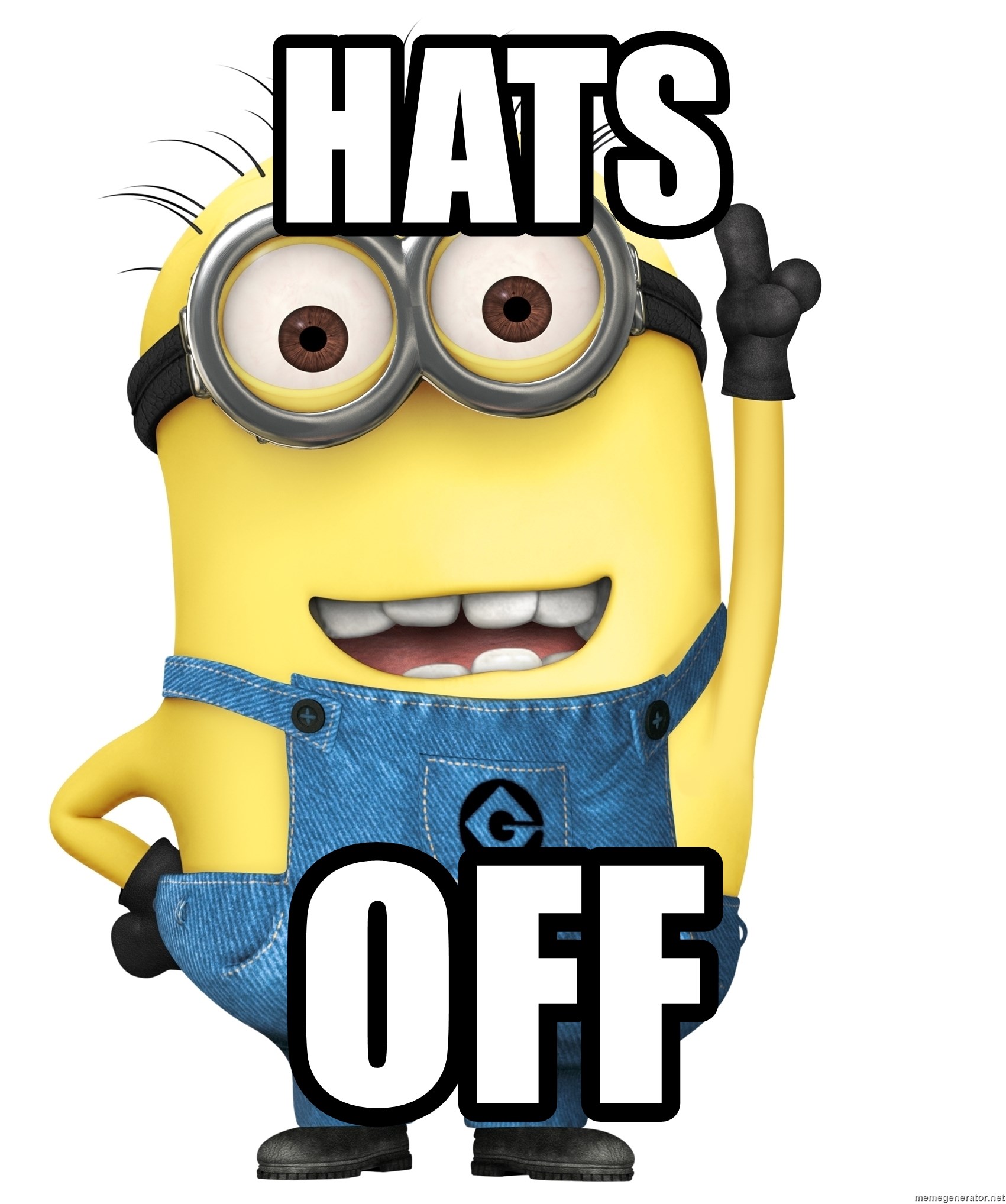 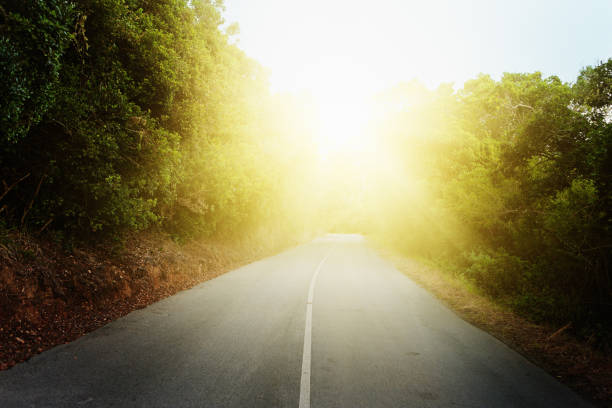 From my many interactions with you Jim, I have observed and known you to be a listener, inquisitive, respectful, courteous, cautious and a fact checker, friendly and providing good advices, supportive, … Not sure where retirement will bring on your life journey but I am sure it will be fulfilling & bright!



I have rarely seen Jim lose his clm, always having a positive outlook on things. It has not only been a pleasure to work with Jim but a real experience – Jim you are in my opinion a model scientist.
I has been my pleasure and privilege to have known and been given the chance to work with you! Many thanks for being so opened and making it so easy …Many thanks, congratulations & best wishes for the retirement